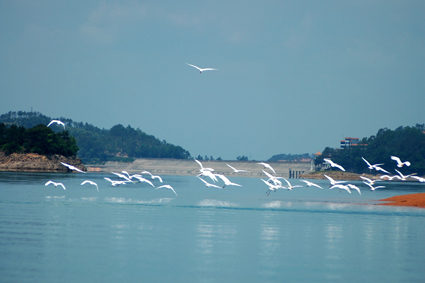 স্বাগতম
[Speaker Notes: স্বাগতম জানিয়ে আজকের পাঠের প্রতি শিক্ষার্থীদের মনোযোগ আকর্ষন করা যেতে পারে।]
পাঠ পরিচিতি

পরিকল্পনাঃ শ্রেণির কাজ
শ্রেণিঃ ষষ্ঠ
বিষয়ঃ গণিত
অধ্যায়ঃ অষ্টম
নামঃ তথ্য ও উপাত্ত 
বিষয়বস্তুঃ রেখাচিত্র
সময়ঃ৫০মিনিট
তারিখঃ ১৩/০৭/২০২০খ্রি।
[Speaker Notes: স্লাতডটি হাইড করে রাখা যেতে পারে।]
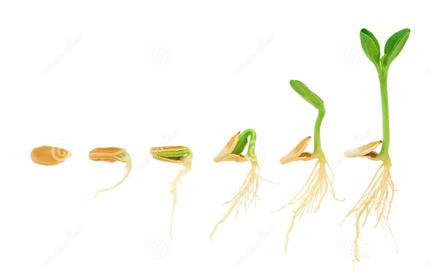 সময়ের সাথে গাছ বৃদ্ধির ধারাবাহিক ধাপ
কিসের বৃদ্ধির সাথে বীজ থেকে গাছ বৃদ্ধি পায়?
সময়
[Speaker Notes: কোন ধাপে উচ্চতা কম? কোন ধাপে উচ্চতা বেশি? প্রশ্ন করে শিক্ষার্থীদের নিকট থেকে উত্তর জানার চেষ্টা করা যেতে পারে।]
রেখাচিত্র
১০
বিভিন্ন ফলের সংখ্যার সাথে কী বৃদ্ধি পাচ্ছে?
৯
৮
উচ্চতা
৭
৬
৫
৪
৩
২
১
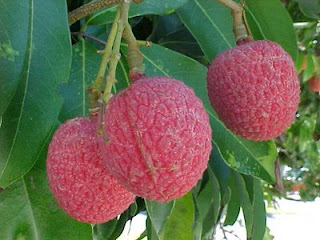 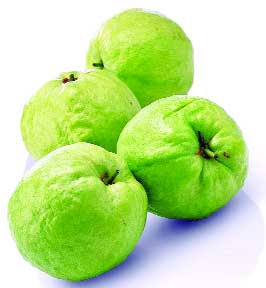 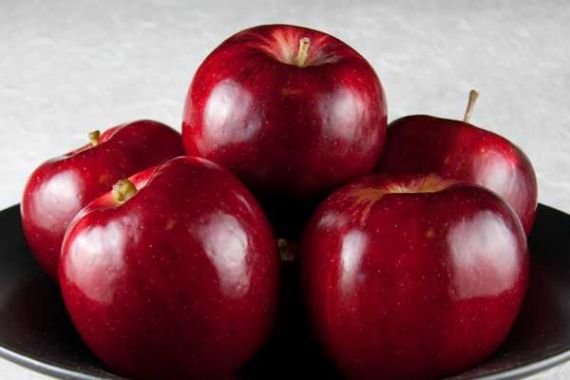 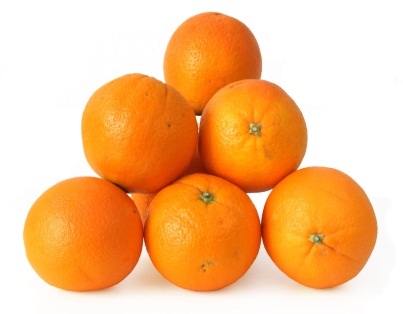 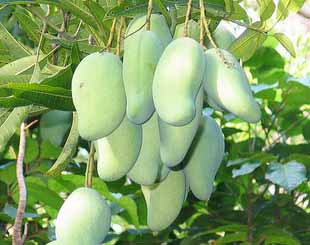 [Speaker Notes: এগুলো কীসের চিত্র? ফলের সংখ্যাগুলো  কী? কোন রেখায় অবস্থিত? খাড়া রেখাগুলো কী নির্দেশ করে?  আজকের পাঠ ঘোষণা।]
শিখনফল

 এই পাঠ থেকে শিক্ষার্থীরা…
১। উপাত্তসমূহকে ছক কাগজে বিন্দু দ্বারা 	চিহ্নিত করতে পারবে;
২। রেখাচিত্র অঙ্কন করতে পারবে;
৩। অঙ্কিত রেখাচিত্র বর্ণনা করতে পারবে।
[Speaker Notes: স্লাইডটি হাইড করে রাখা যেতে পারে অথবা দেখানো যেতে পারে।]
সকাল ছয়টা থেকে সন্ধ্যা ছয়টা পর্যন্ত প্রতি দুই ঘন্টা অন্তর বাতাসের গতিবেগ ছিল ঘন্টায়ঃ ৬০,৮০,১২০,১৬০,১৪০,১০০,৪০ কিঃমিঃ।প্রদত্ত উপাত্তের গ্রাফ আঁক।
Y
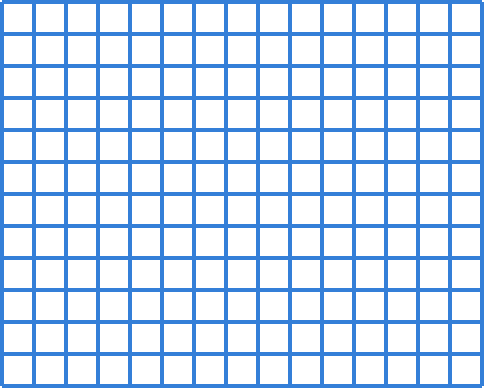 ২০০
১৮০
১৬০
১৪০
১২০
১০০
৮০
৬০
গতিবেগ
৪০
২০
x
O
১৬
১৮
৬
৮
১৪
১০
১২
সময়
[Speaker Notes: সময় কোন অক্ষে? সময়ের অক্ষে কি কি সংখ্যা বসবে? গতিবেগ কোন অক্ষে? গতিবেগের অক্ষে কি কি সংখ্যা বসবে? ৬০, ৮০, ১২০, ১৬০, ১৪০, ১০০ , ৪০ সংখ্যাগুলো লেখচিত্রের  কোন কোন বিন্দুতে বসবে? এভাবে প্রশ্নোত্তরের মাধ্যমে শিক্ষার্থীদের দ্বারা লেখচিত্রের বোর্ডে প্রদত্ত সমস্যার গ্রাফ অংকন করতে শিক্ষক সহায়তা করতে পারেন।]
সবাই কাজটি করঃ
						সময়ঃ ৫মিনিট

ষষ্ঠ শ্রেণিতে অধ্যায়নরত ৬ জন ছাত্রীর উচ্চতা(সেঃমিঃ) হলোঃ
  ১৪০,১৬৫,১৫০,১৫৫,১৩৫,১৩০। উপাত্তসমূহের রেখাচিত্র আঁক।
[Speaker Notes: সময় --- ৫ মিনিট । কাজ শেষে প্রয়োজনে শিক্ষক প্রশ্নত্তোরের মাধতমে সঠিক রেখাচিত্রটি অংকনের সহায়তা করতে পারেন।। যেমনঃ
x-অক্ষে কি কি সংখ্যা বসবে?  Y- অক্ষে কি কি সংখ্যা বসবে? ১৪০, ১৬৫, ১৫০, ১৫৫, ১৩৫, ১৩০ সংখ্যাগুলো লেখচিত্রে কোন কোন বিন্দুতে বসবে?]
একটি কোম্পানির ৫ বছরের আয় ছকে দেয়া হল। প্রদত্ত  উপাত্ত দ্বারা রেখাচিত্র অংকন কর।
Y
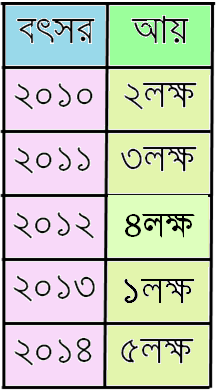 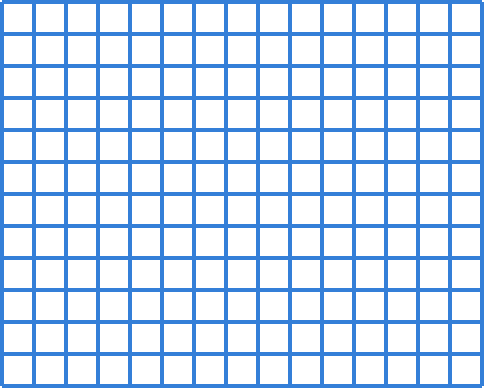 ৫লক্ষ
৪লখ
আয়
৩লক্ষ
২লক্ষ
১লক্ষ
O
X
২০১০
২০১১
২০১৩
২০১২
২০১৪
বৎসর
[Speaker Notes: বৎসর কোন অক্ষে?আয় কোন অক্ষে?প্রশ্ন করে শিক্ষার্থীদের দ্বারা লেখচিত্রের বোর্ডে প্রদত্ত সমস্যার গ্রাফ অংকনে শিক্ষক সহায়তা করতে পারেন।  । যেমনঃ
x-অক্ষে কি কি সংখ্যা বসবে?  Y- অক্ষে কি কি সংখ্যা বসবে? আয়ের সংখ্যাগুলো লেখচিত্রে কোন কোন বিন্দুতে বসবে? বৎসরের সংখ্যাগুলো লেখচিত্রে কোন কোন বিন্দুতে বসবে?]
সুমি জ্বরে আক্রান্ত হয়ে হাসপাতালে ভর্তি হলো।৩ ঘন্টা অন্তর ১ দিনের তাপমাত্রা ছিলোঃ১০০০, ১০২০, ১০১০, ১০৪০, ১০৩০, ৯৯০।(F)উপাত্তগুলোর রেখাচিত্র আঁক এবং বিশ্লেষণ কর।
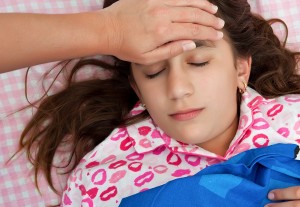 Y
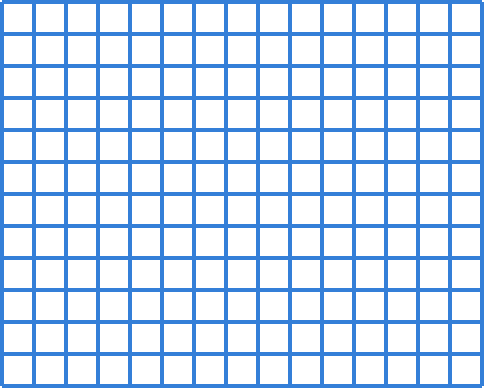 ১০৪০
প্রাথমিক তাপমাত্রা ১০০0
১০৩০
১০২০
সর্বোচ্চ তাপমাত্রা ১০৪0
১০১০
সর্বশেষ তাপমাত্রা ৯৯0
১০০০
৯৯০
স্বাভাবিক তাপমাত্রা ৯৮0
৯৮০
সুমি এখন  স্বাভাবিক
তাপমাত্রায় আছে।
তাপমাত্রা
O
X
সময়
৩
৬
৯
১২
৯
১২
[Speaker Notes: সময় কোন অক্ষে?তাপমাত্রা কোন অক্ষে?গ্রাফের বিভিন্ন বিন্দুর তাপমাত্রা কত? প্রশ্ন করে রেখাচিত্রিটি শিক্ষার্থীদের দ্বারা বোর্ডে অংকনের  সহায়তা করতে পারেন। যেমনঃ
x-অক্ষে কি কি সংখ্যা বসবে?  Y- অক্ষে কি কি সংখ্যা বসবে? ১০০০ ,  ১০২০ , ১০১০ , ১০৪০ , ১০৩০ , ৯৯০  সংখ্যাগুলো লেখচিত্রে কোন কোন বিন্দুতে বসবে? ৯,১২,৩,৬,৯,১২ সংখ্যাগুলো লেখচিত্রে কোন কোন বিন্দুতে বসবে?]
সুজন সাইকেলে প্রতি ঘন্টায় ১০ কিঃমিঃ পথ অতিক্রম করে চলতে লাগল।5 ঘন্টা পর অতিক্রান্ত দূরত্বের রেখাচিত্র আঁক।
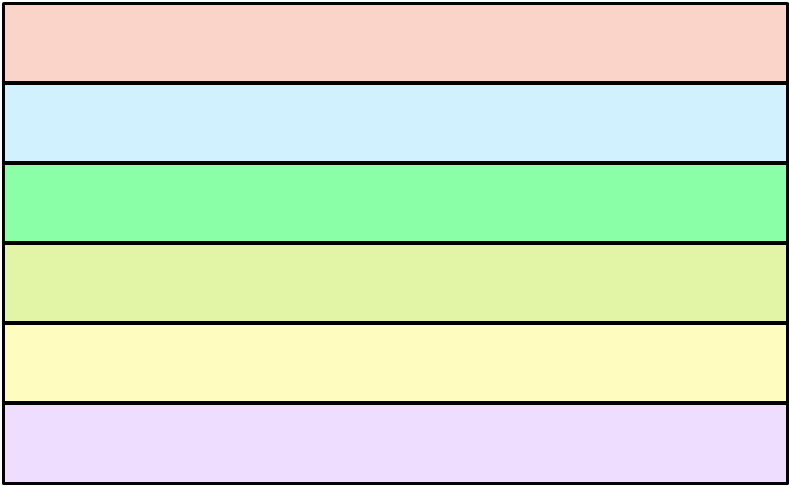 ৫০
৪০
৩০
২০
১০
দূরত্ব
সময়
১ম
২য়
৫ম
৪র্থ
৩য়
[Speaker Notes: সময় কোন অক্ষে? দূরত্ব কোন অক্ষে? x-অক্ষে কি কি সংখ্যা বসবে?  Y- অক্ষে কি কি সংখ্যা বসবে? রেখা চিত্রটি কী ধরনের? মোট কত দূর পথ অতিক্রম করল?]
জোড়ায় কাজ
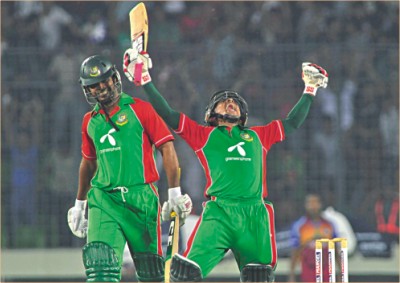 বাংলাদেশ ক্রিকেট দলের প্রথম ১০
ওভারের রানের
তালিকা দেয়া হলঃ
৪র্থ
৫ম
১ম
২য়
৬ষ্ঠ
৮ম
৯ম
১০ম
৩য়
৭ম
৭
১৩
১১
৮
৬
৯
১২
১০
১৪
৫
প্রদত্ত উপাত্তসমূহের রেখাচিত্র আঁক
[Speaker Notes: সময় ---৮ মিনিট।শিক্ষক রেখাচিত্রিটি শিক্ষার্থীদের দ্বারা বোর্ডে অংকনের সহায়তা করতে পারেন এবং প্রয়োজনে ব্যাখ্যা দিতে পারেন। যেমনঃ x-অক্ষে কি কি সংখ্যা বসবে?  Y- অক্ষে কি কি সংখ্যা বসবে? ৮,৬,৫,৭,১৩,৯,১১,১২,১০,১৪ সংখ্যাগুলো কোন কোন বিন্দুতে বসবে? ওভার সংখ্যা কোন কোন বিন্দুতে বসবে?]
মূল্যায়ন
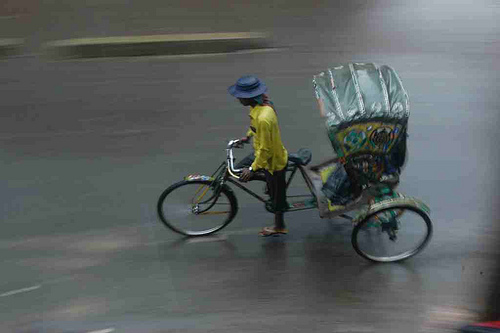 সোম
শনি
রবি
রবি
সোম
বৃহস্পতি
বৃহস্পতি
মঙ্গল
বুধ
শনি
মঙ্গল
বুধ
২৫০
২০০
৪০০
২৫০
১৫০
১০০
৪০০
৩০০
একজন শ্রমিকের শনি থেকে বৃহস্পতিবার 
পর্যন্ত আয়ের তালিকা টাকায় দেয়া হলঃ
প্রদত্ত উপাত্তসমূহের রেখাচিত্র আঁক
[Speaker Notes: সময়-----৫ মিনিট। সঠিক রেখাচিত্রিটি শিক্ষার্থীদের দ্বারা বোর্ডে অংকনের সহায়তা করতে পারেন এবং প্রয়োজনে ব্যাখ্যা দিতে পারেন।]
মূল্যায়ন
সজীব পায়ে হেঁটে সকাল ৯টায় ঢাকা থেকে সাভার রওয়ানা দিল।
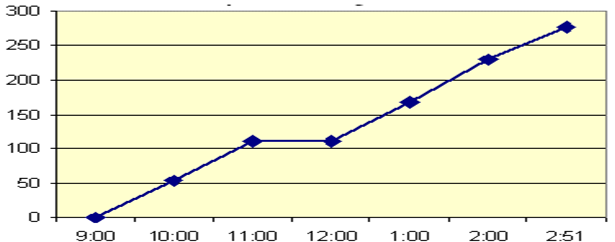 সময়ের সাথে
দূরত্ব বৃদ্ধি
পাচ্ছে
দূরত্ব(মিটারে)
সময় (ঘন্টায়)
১। ৫০ মিটার
১। সকাল ১০টায় কত দুরত্ব অতিক্রম করেছে?
২। ০০ মিটার
২। সকাল১১টা–১২টা পর্যন্ত কত দুরত্ব অতিক্রম করেছে?
৩।১টা ৩০মিঃ
২। বেলা কয়টায় ২০০মিঃ দুরত্ব অতিক্রম করেছে?
২। দুপুর ২টায়  কত দুরত্ব অতিক্রম করেছে?
৪।২২৫মিটার
[Speaker Notes: সঠিক উত্তর শিক্ষার্থীদের জানিয়ে দেওয়া যেতে পারে।]
বাড়ির কাজ
ঈদের ৭ দিন পূর্বের বিক্রিত ট্রেনের টিকিটের সংখ্যা দেয়া হলোঃ
২৫০০,৩০০০,৪০০০,৫০০০,৫৫০০,২০০০,১৫০০।
প্রদত্ত উপাত্তসমূহের রেখাচিত্র আঁক
[Speaker Notes: প্রশ্নের উত্তর দেওয়ার প্রাথমিক ধারনা শিক্ষার্থীদের বুঝিয়ে দেওয়া যেতে পারে।]
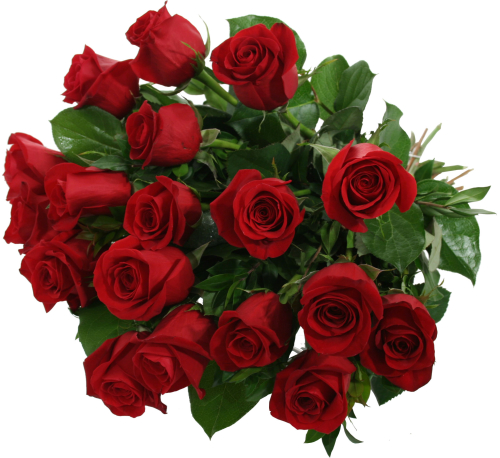 স্বাগতম